Бесплатная программа скрининга транстиретиновой 
амилоидной полинейропатии (ATTR-ПН)
Позвоните на горячую линию по телефону 
8-800-100-13-74 и закажите курьерскую 
доставку фильтр-карт (сухих пятен крови) с инструкцией и комплектом документов
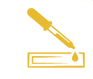 Заполните комплект документови нанесите кровь пациента на фильтр-карту в соответствии с инструкцией
2
1
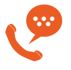 4
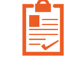 Позвоните на горячую линию для регистрации заявки и вызова курьера, который заберёт фильтр-карты и документы и отвезёт их в лабораторию
Через 3-4 недели результаты 
генетического теста будут  
отправлены вамна электронную почту
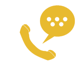 3
8-800-100-13-74
8-800-100-13-74
Позвоните по телефону
«горячей линии»
Служба Медицинской Информации: Medinfo.Russia@Pfizer.com
Доступ к информации о рецептурных препаратах Pfizer на интернет-сайте www.pfizermedinfo.ru
PP-VYN-RUS-0172
10/01/2021
ООО «Пфайзер Инновации»: Россия, 123112, Москва, Пресненская наб., д. 10, БЦ «Башня на Набережной» (блок С).
Тел.: +7 495 287-50-00. Факс: +7 495 287-53-00.
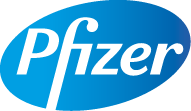